Unit 2Influential PeopleForm , Meaning & Function
Done by : Entisar Al-Obaidalla
Lesson Goals
01
02
03
Use
Use
Ask
the present perfect simple tense
Time expressions with for and since correctly
Questions with : How long ……..? Correctly
04
05
06
Differentiate
Ask and Talk
Apply
Between the past simple and the present perfect tense
About personal experience using : Have you ever ……?
The rules to do the exercises
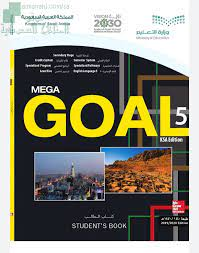 Open your student’s book p. 30
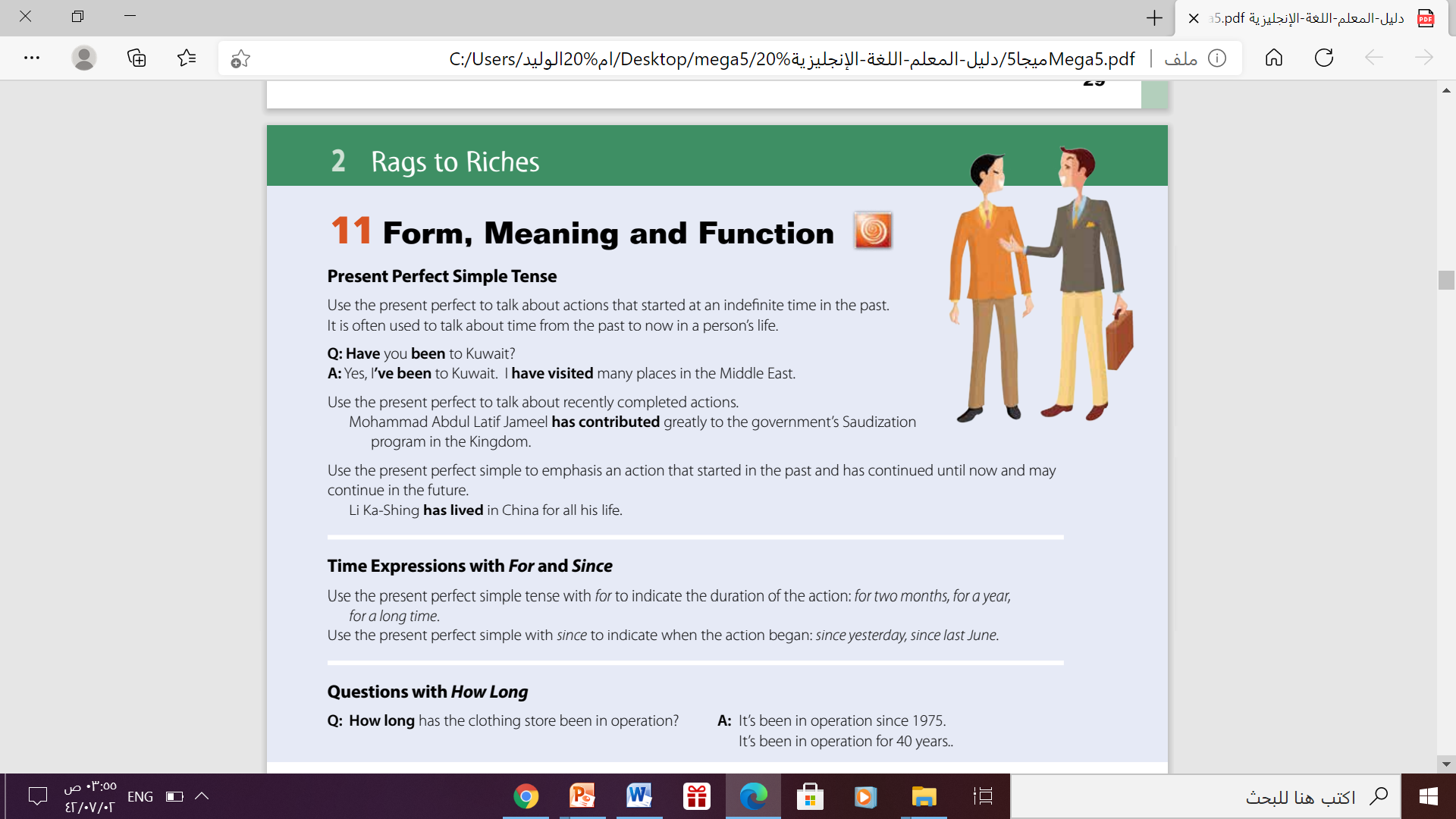 Form :
LET’S 
LOOK 
AT THE 
USES
FOR IT.
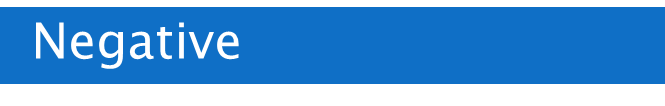 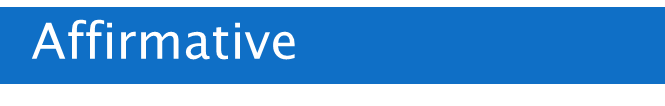 I               have + v .p.p (3)
You	have worked
We	have written
They

He            has + v .p.p (3)
She	has worked
It	has written
I              haven’t + v .p.p (3)
You	haven’t worked
We	haven’t written
They

He            hasn’t + v .p.p (3)
She    	hasn’t worked
It	hasn’t written
3 (irregular)/
 ed (regular)
1. For an action that happened in the past but whose results are obvious in the PRESENT.
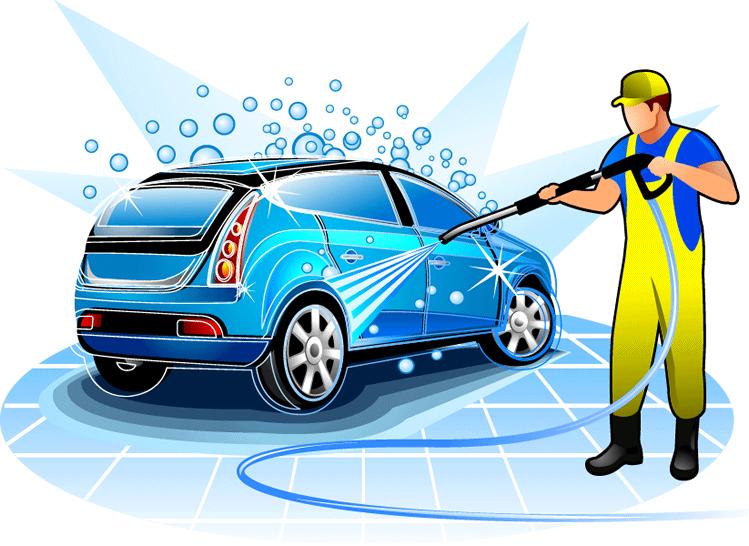 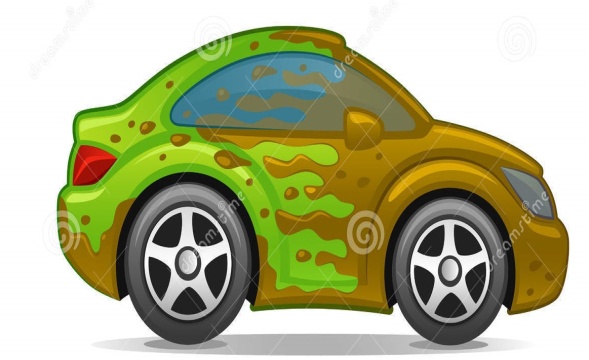 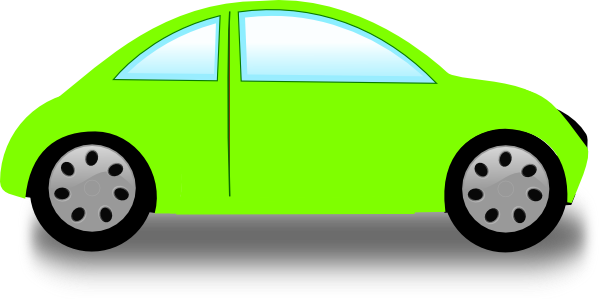 Ali’s car is dirty.
He washes the car.
He has washed the car.
to emphasize the result of the action which is complete now
2. For an action that has JUST finished.
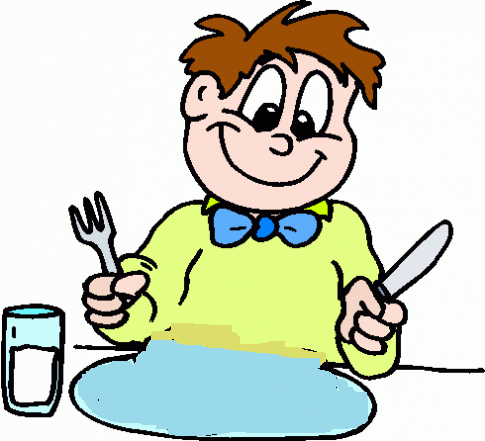 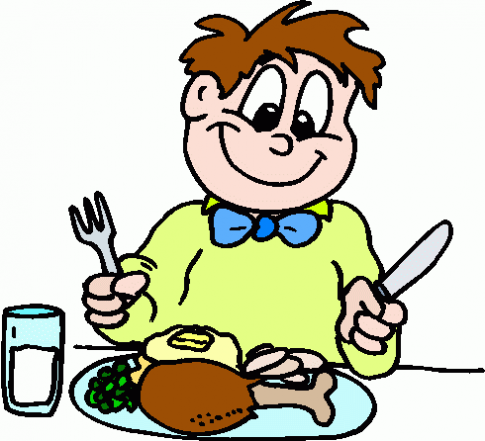 Maher is eating lunch.
 He has just eaten lunch.
Time expression:
just
3. For an action that started in the past and hasn’t  finished.
LET’S 
LOOK 
AT THE 
USES
FOR IT.
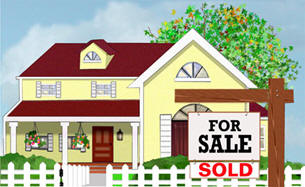 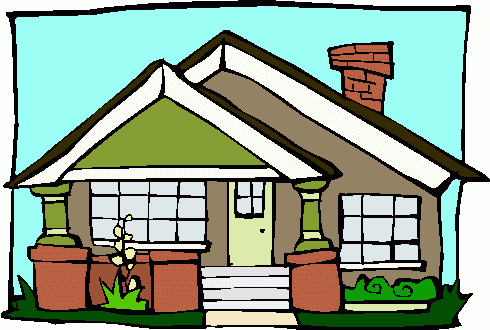 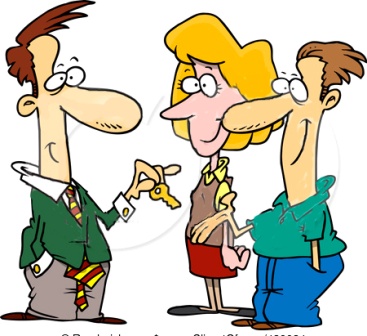 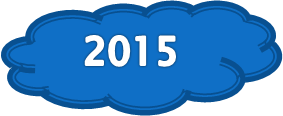 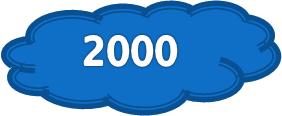 We bought the house in 2000.
We still live in the neighborhood.
We have lived here for 15 years. 
We have lived here since 2000.
Time expressions: for, since
4. For an action that happened in unspecified time.
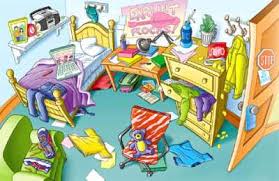 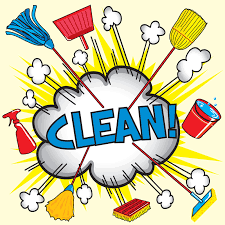 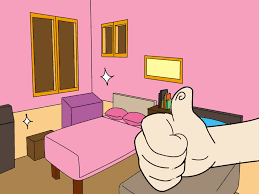 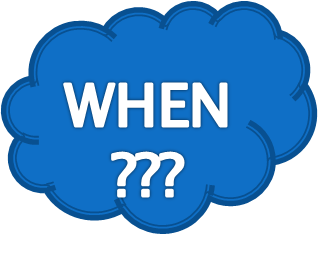 The children have tidied their room.
For and Since
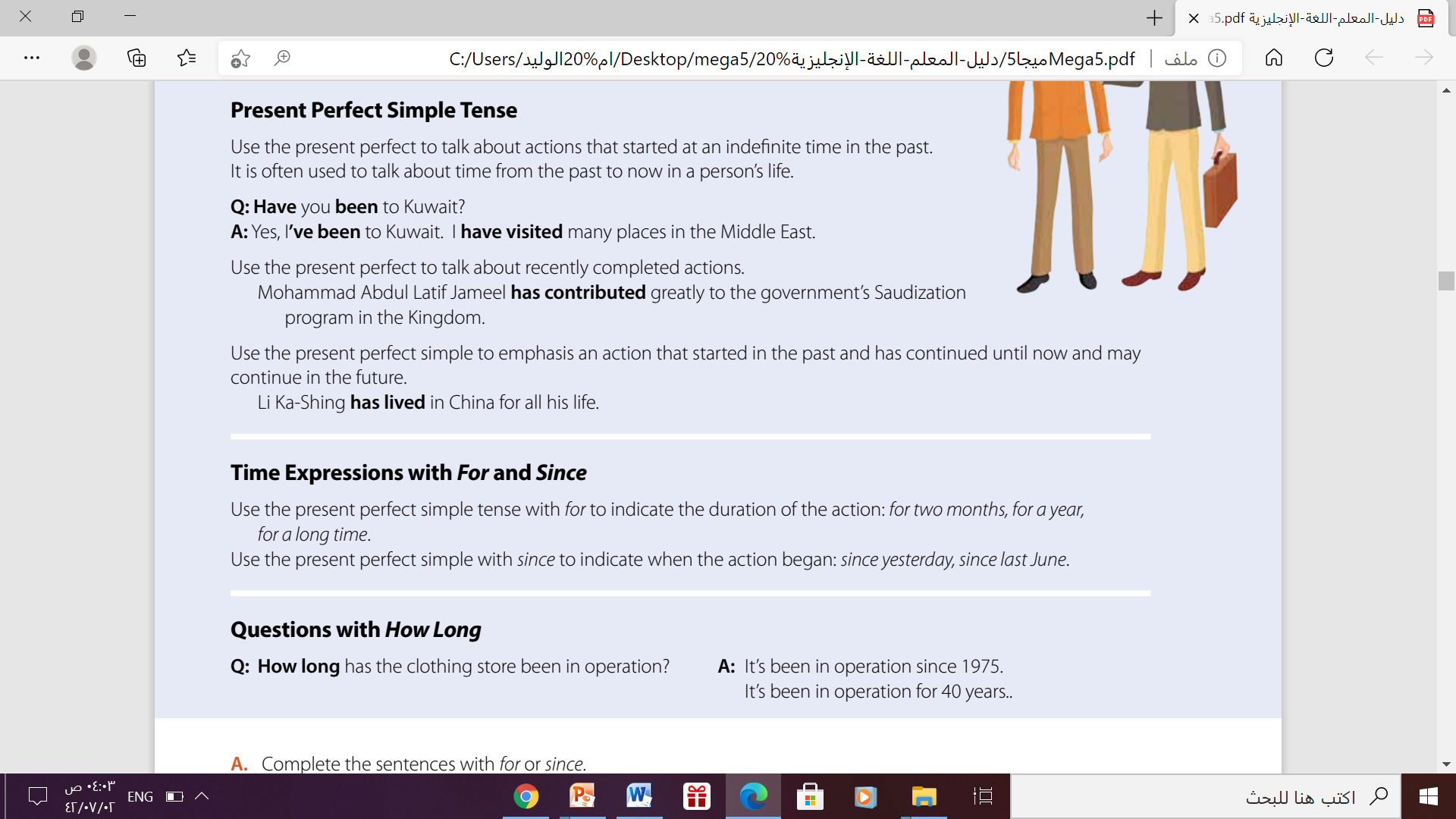 The expression with for and since:
For
Since
To indicate when the action began ..

Examples:
Since yesterday , since last June , since the morning
To indicate the duration of the action ..

Examples:
For two months , for a year , for a long time…
eight o’clock.
                                                       Tuesday.
                                                       1999.
         I have been here since           May.
                                                        January 3, 2001.
                                                        yesterday.
                                                        last month.
ten minutes.
                                           two hours.
                                            five days.
 I have been here for           about three weeks.
                                             almost six months.
                                              many years.
                                               a long time.
Complete with for or since:
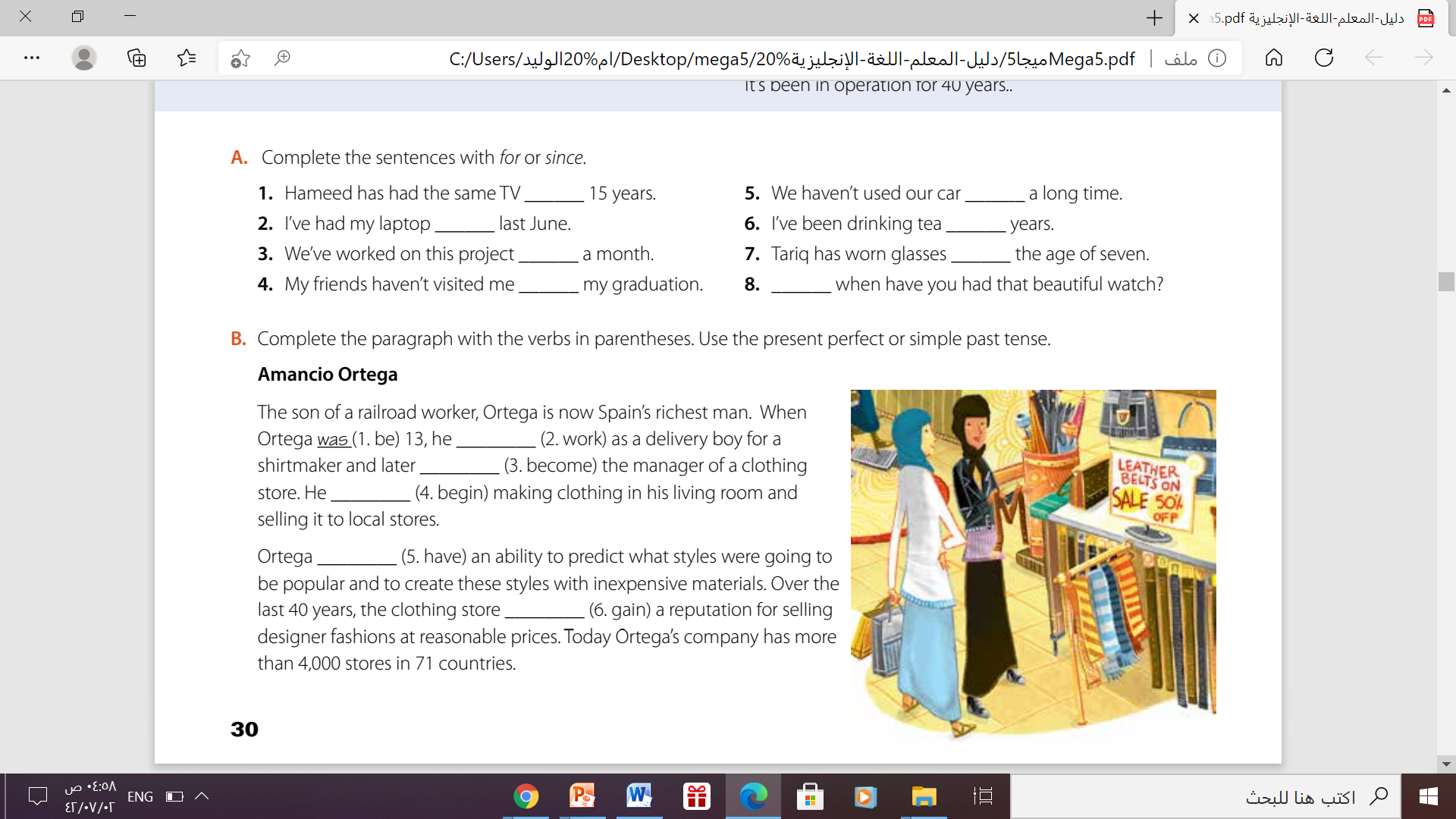 for
for
since
for
since
for
since
since
How long …..?
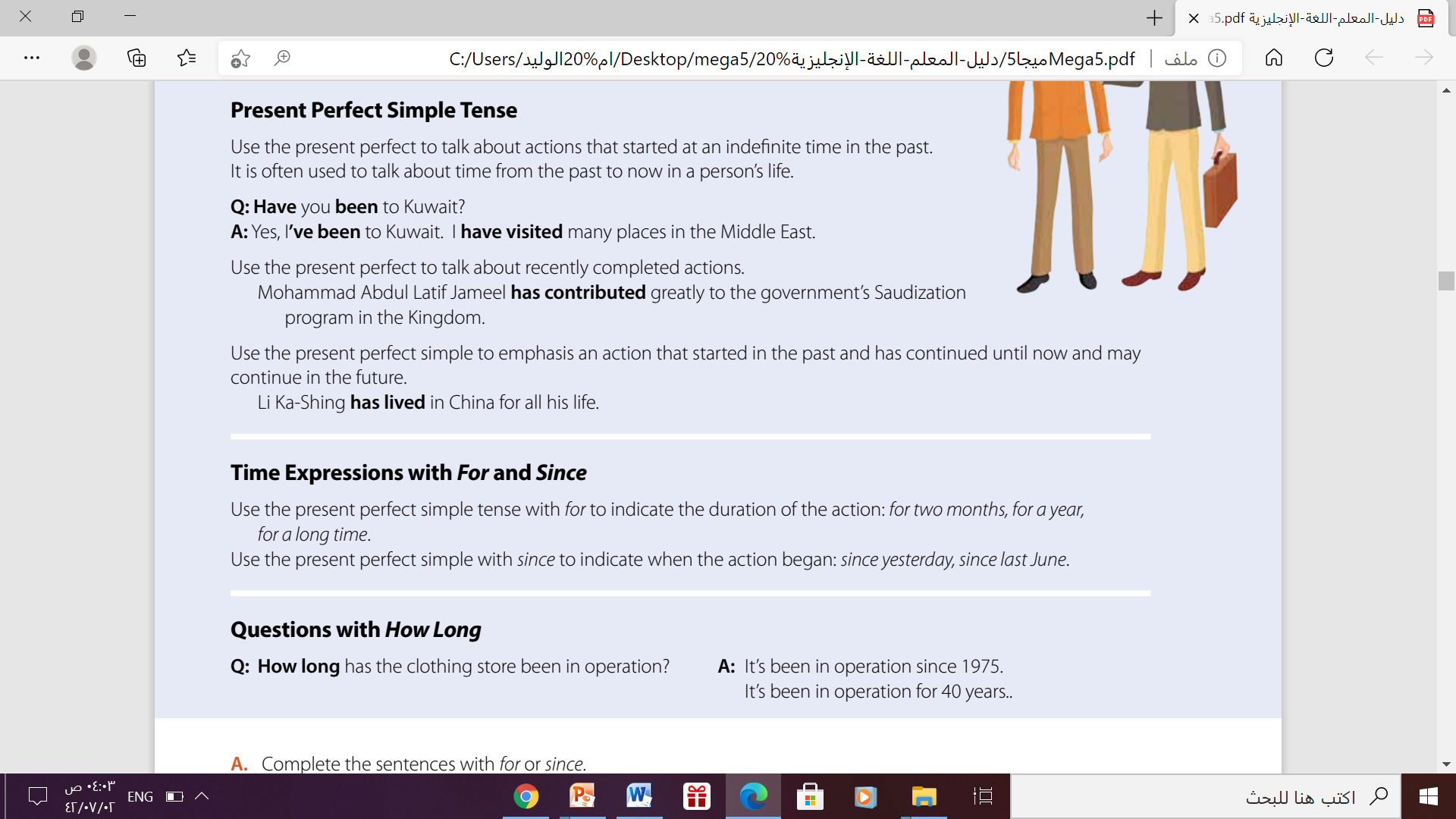 How Long  ?
how long = كم مدة
Q: How long has the clothing store been in operation?
A: It has been in operation since 1975.
A: It has been in operation for 40 years.
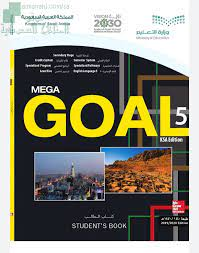 Open your student’s book p. 31
Past Simple versus Present Perfect
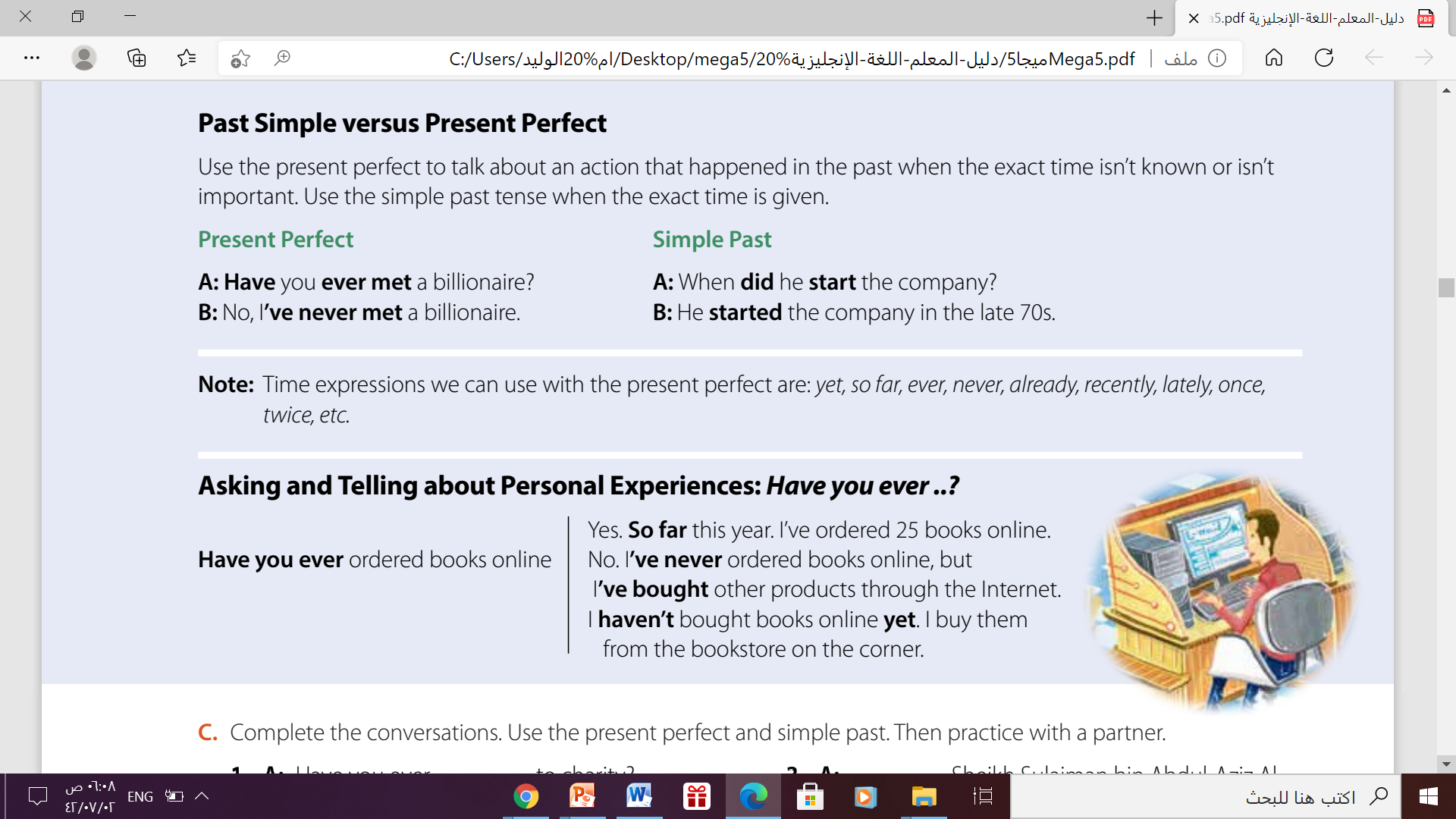 Past Simple vs Present Perfect
Time is specific
Time isn’t specific
Present Perfect
Past Simple
Use the present perfect to talk about an action that happened in the past when the exact time isn’t known or isn’t important. 

Present Perfect

A: Have you ever met a billionaire? 
B: No, I’ve never met a billionaire.
Use the simple past tense when the exact time is given.

Simple Past
A: When did he start the company?
B: He started the company in the late 70s.
Note:

Time expressions we can use with the present perfect are:
yet, so far, ever, never, already, recently, lately, once, twice, etc.
Asking and telling about Personal Experience
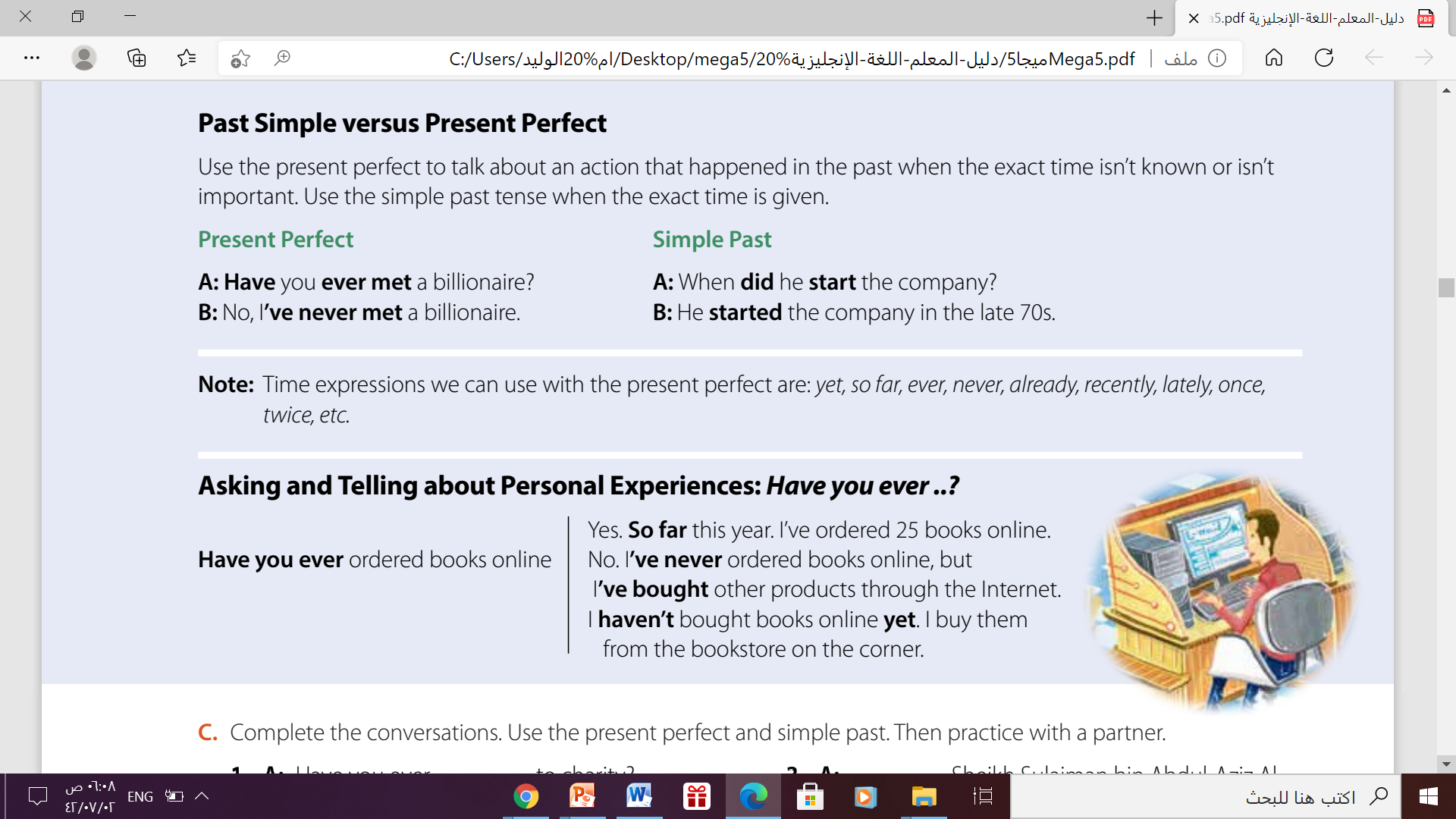 To talk about personal experiences ..
Have you ever been to London?
Of course , I have been to London a lot of times .It is such an amazing city
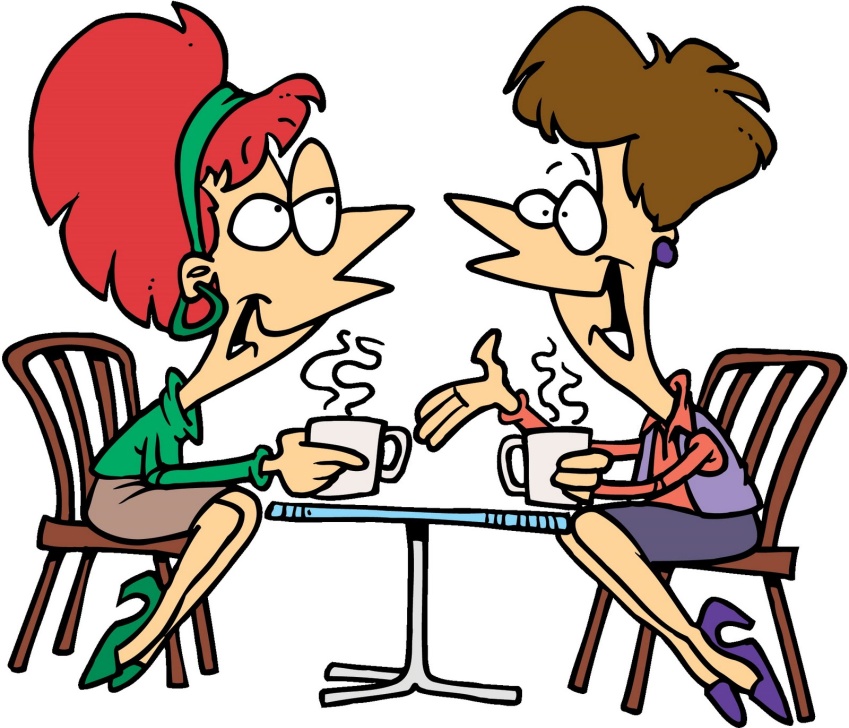 Authority
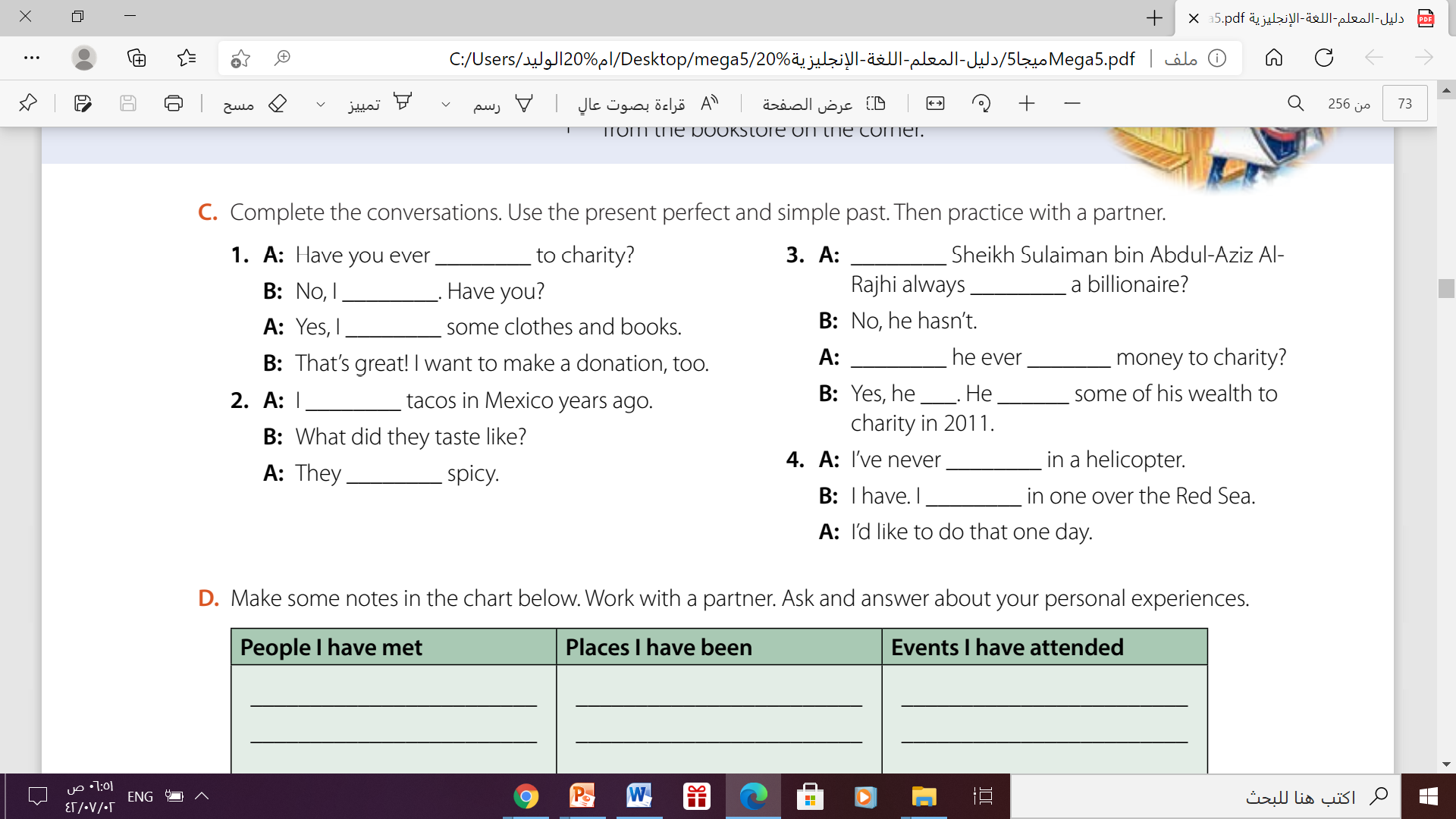 Has
given
been
Haven’t
gave
Has
given
has
given
ate
been
were
flew
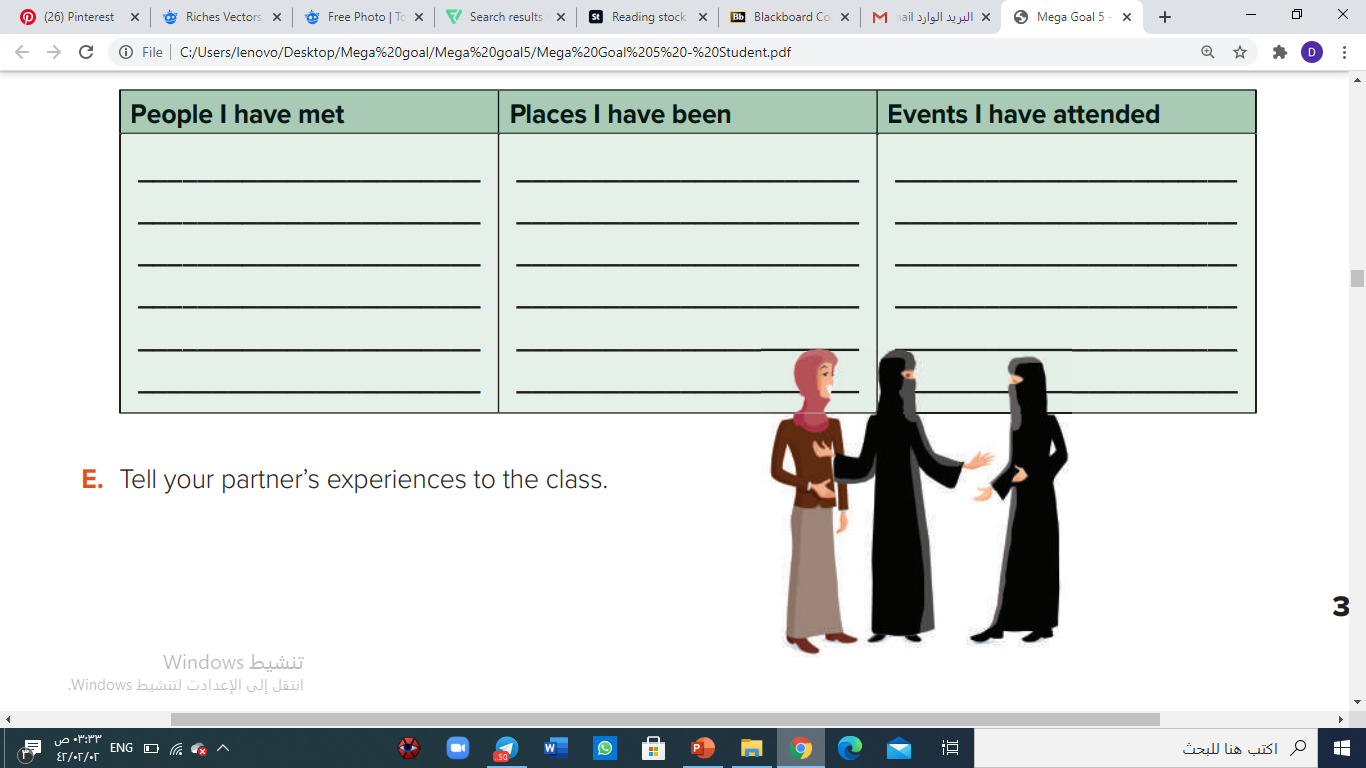 Thanks!
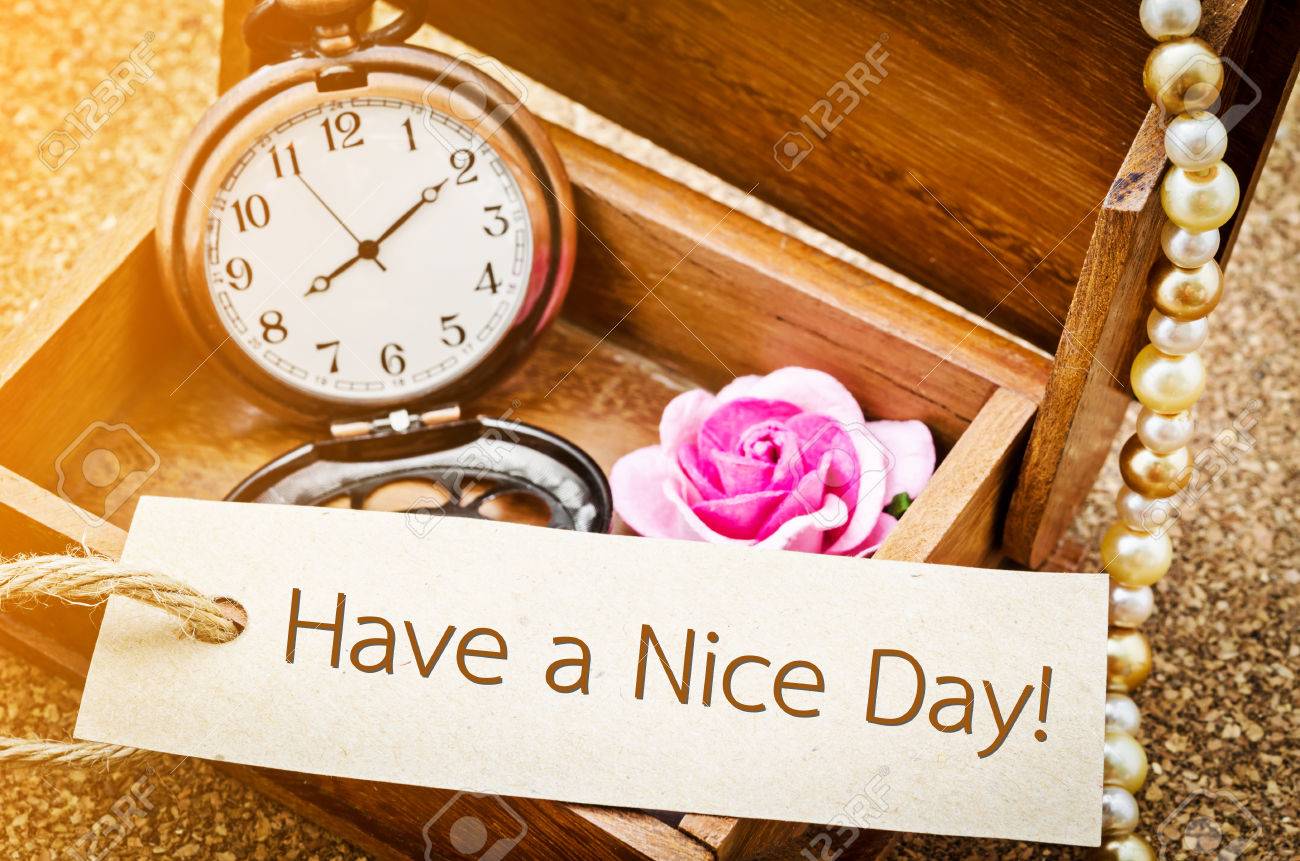